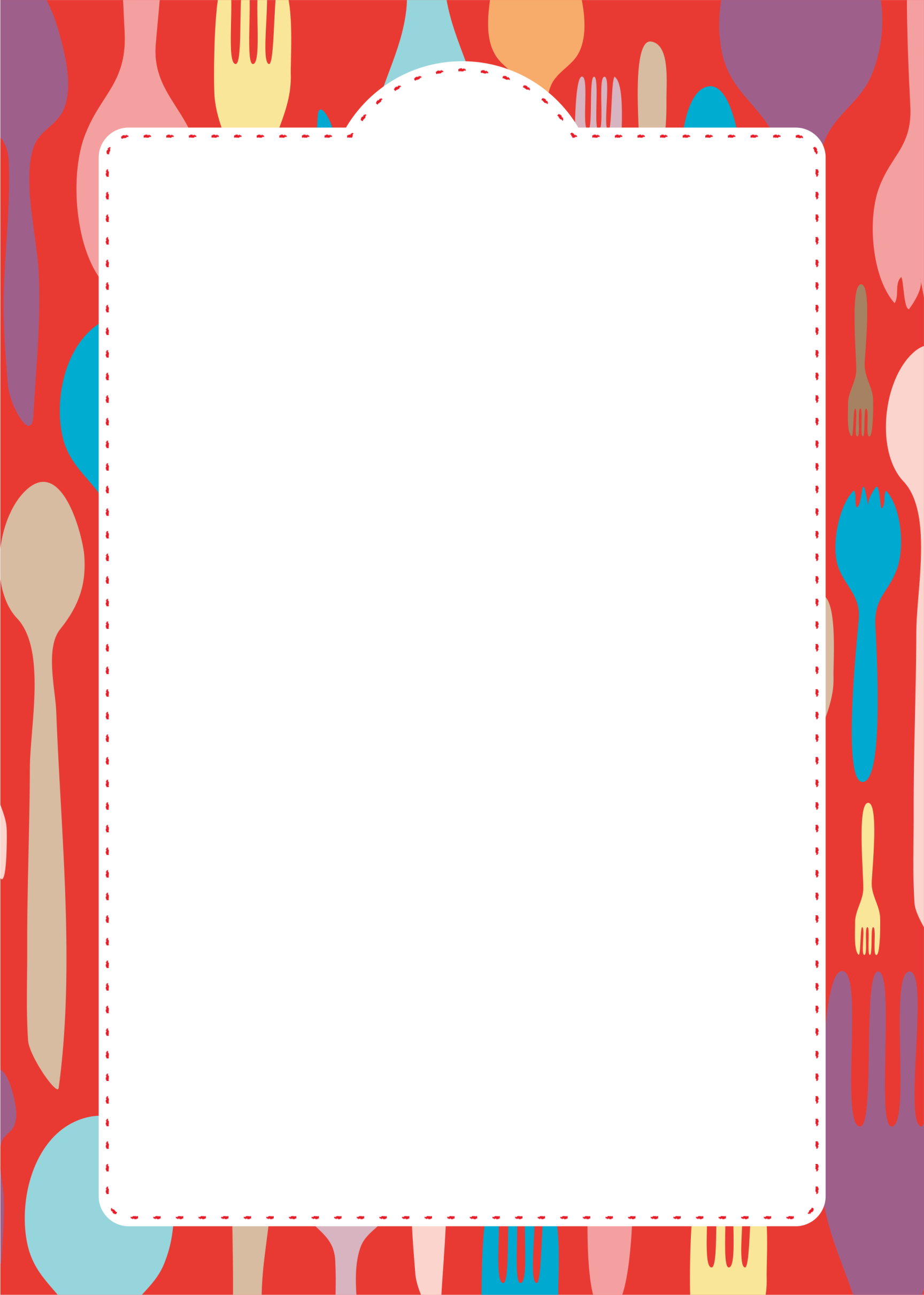 価格は税抜価格です。
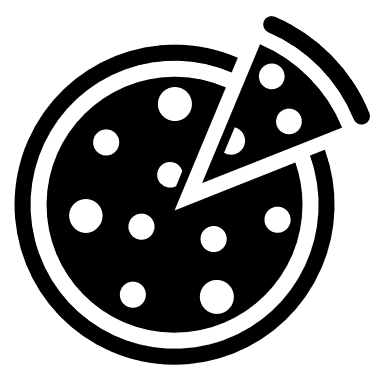 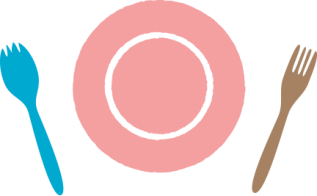 Wチーズトッピングは+￥100
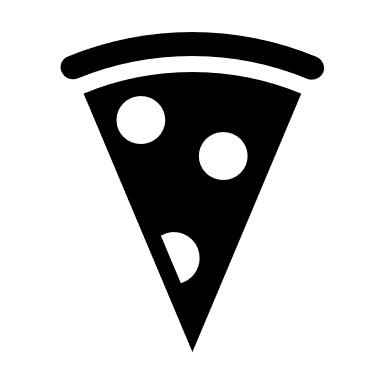 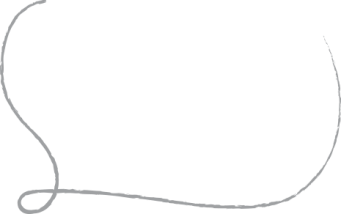 ピザ単品
500円+税
メニュー
ピザのメニューは裏面に記載しています。
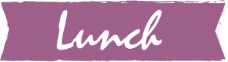 ランチタイム　11：00～14：00
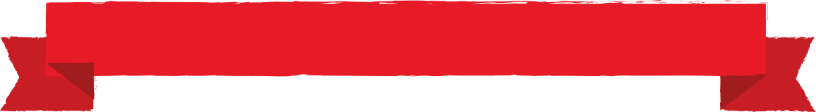 ★お好みのピザと飲物 （コーヒーか紅茶）のセット　　　　 　 ￥600
★お好みのピザと飲物 と小鉢一品（ｻﾗﾀﾞ等）のセット　　　　￥650
（コーヒーか紅茶）
他のソフトドリンクとの置替えは＋50円
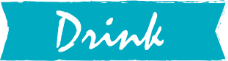 コーヒー(ホットorアイス) 	￥400
紅茶(ホットorアイス）	￥400
コーラ	￥400
ジンジャエール	￥400
オレンジジュース	￥400
アップルジュース	￥400
カルピス　　　　　　　　　　 ￥400
トマトジュース　　　　　　　￥400
しょうが湯／ゆず茶 　 　 ￥400
マンゴジュース　　　　　 　￥400
タピオカジュース　　　     ￥450
ウーロン茶　　　　　　　　　￥400
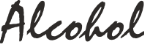 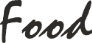 生ビール　　　　　　　￥500
瓶ビール　　　　　　　￥550
酎ハイ　　　　　　　 　 ￥450
ハイボール　　　　 　  \450
角ハイボール　　　　 ￥550
梅酒・日本酒･焼酎  ￥500
餃子 　　6ｹ  　 　　     ￥400　    国産牛すじ　　　 　　 ￥500
やわらか唐揚げ3ケ  ￥400	鶏つくね棒	   ￥450
トンカツ	   ￥500	だし巻   	   ￥400
コロッケ　	   ￥400	ピラフ（キムチ・エビ） ￥400
焼鳥（3本）モモ／皮　 ￥400　   枝豆　　　　　　　 　　　￥300
Bottle Keep
（お好みの銘柄がありましたらご用命ください。）
焼酎各種￥3,000(税抜)　　ｳｲｽｷｰ￥4,000(税抜)～
【 初飲みキープセット代￥500　　単品の酒2杯以上ご注文後のお客様は￥200  】
夜の部（18：00～）につきましては、セット料金（チャージ料金）はいただきませんが、
皆様に付きだし又はお菓子（￥300）をお出ししております。ご了承ください。
　深夜割増制にご協力お願いいたします。
　　　　　　　（23：30時以降の御利用は1時間毎に+\1,000の割増料金をいただきます。)
薪ストーブカフェ　コロケット
カラオケ
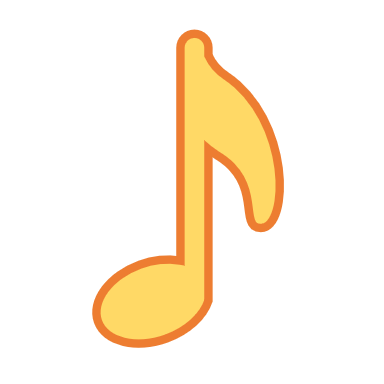 TEL: 072-289-8675
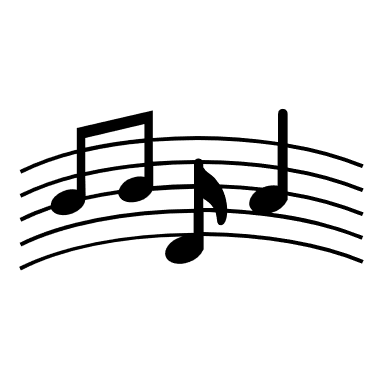 〒593-8307 堺市西区平岡町24-1
                http://korocket.com
【営業時間】 11:00 ～ 23:00
　　　　　　　　（14時～18時迄は休憩）
木曜日定休日
１曲100円
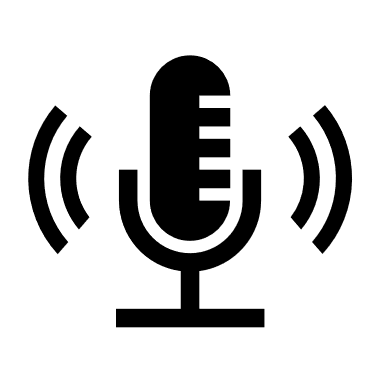 カラオケタイム　　18時～23時